Инвестиционный паспорт объекта________________________________________________________________________________________________________________________________________
НАИМЕНОВАНИЕ ОБЪЕКТА: Здание насосной станции, Лит. 3.
АДРЕС: г. Бендеры, м-н Северный, 14.
Характеристика инвестиционной площадки
Местонахождение объекта
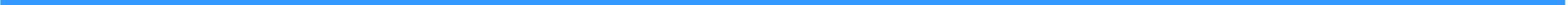 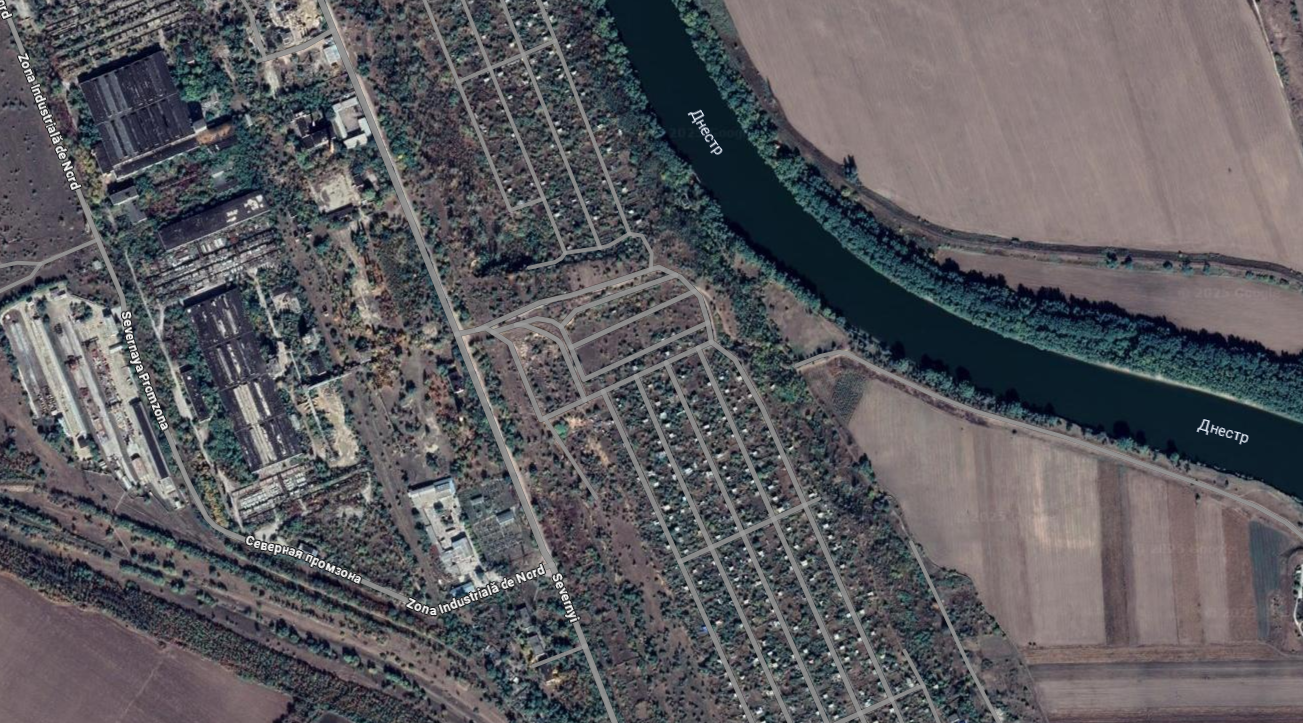 Фотогалерея
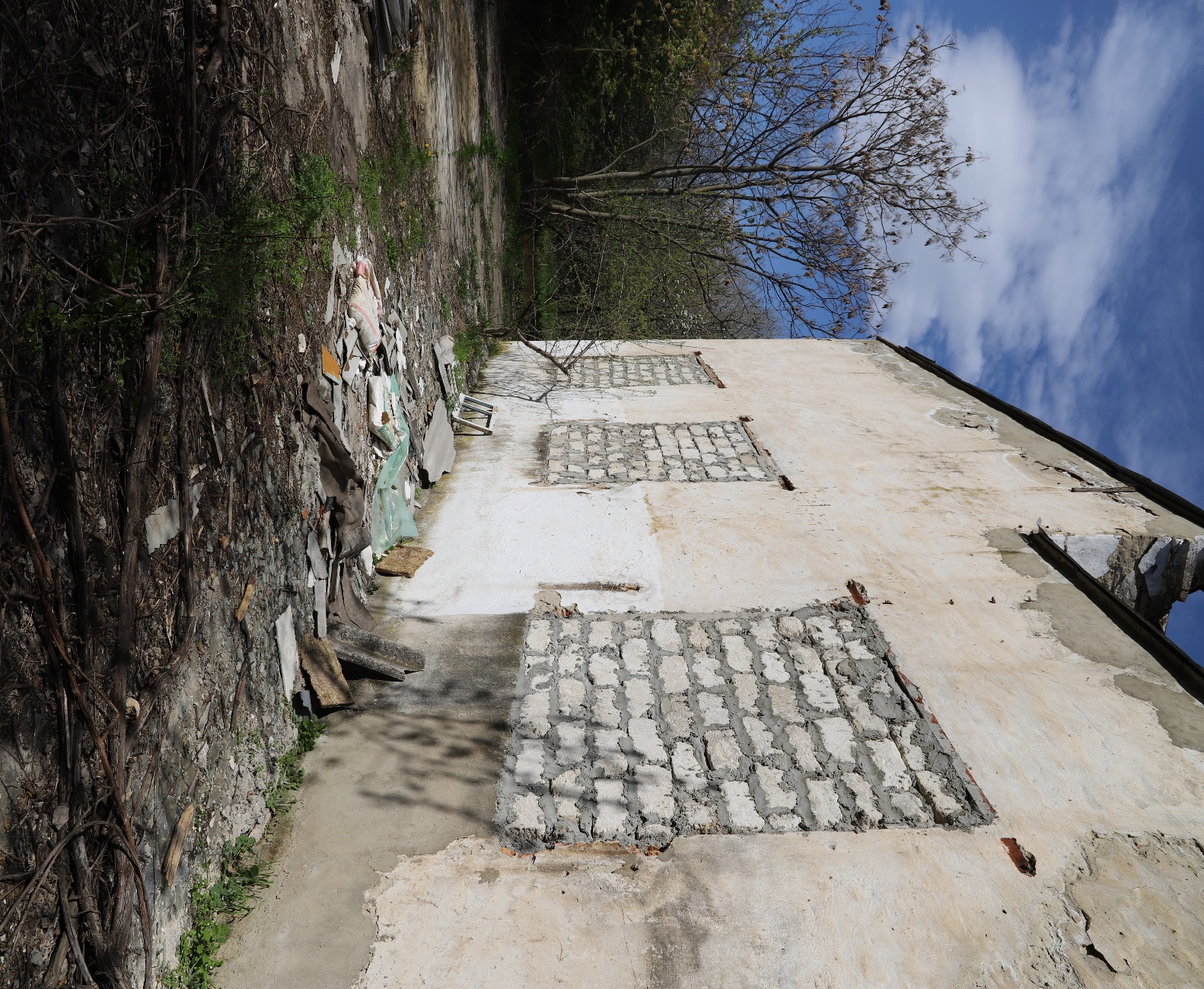 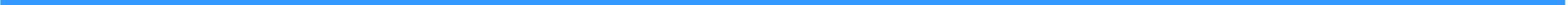 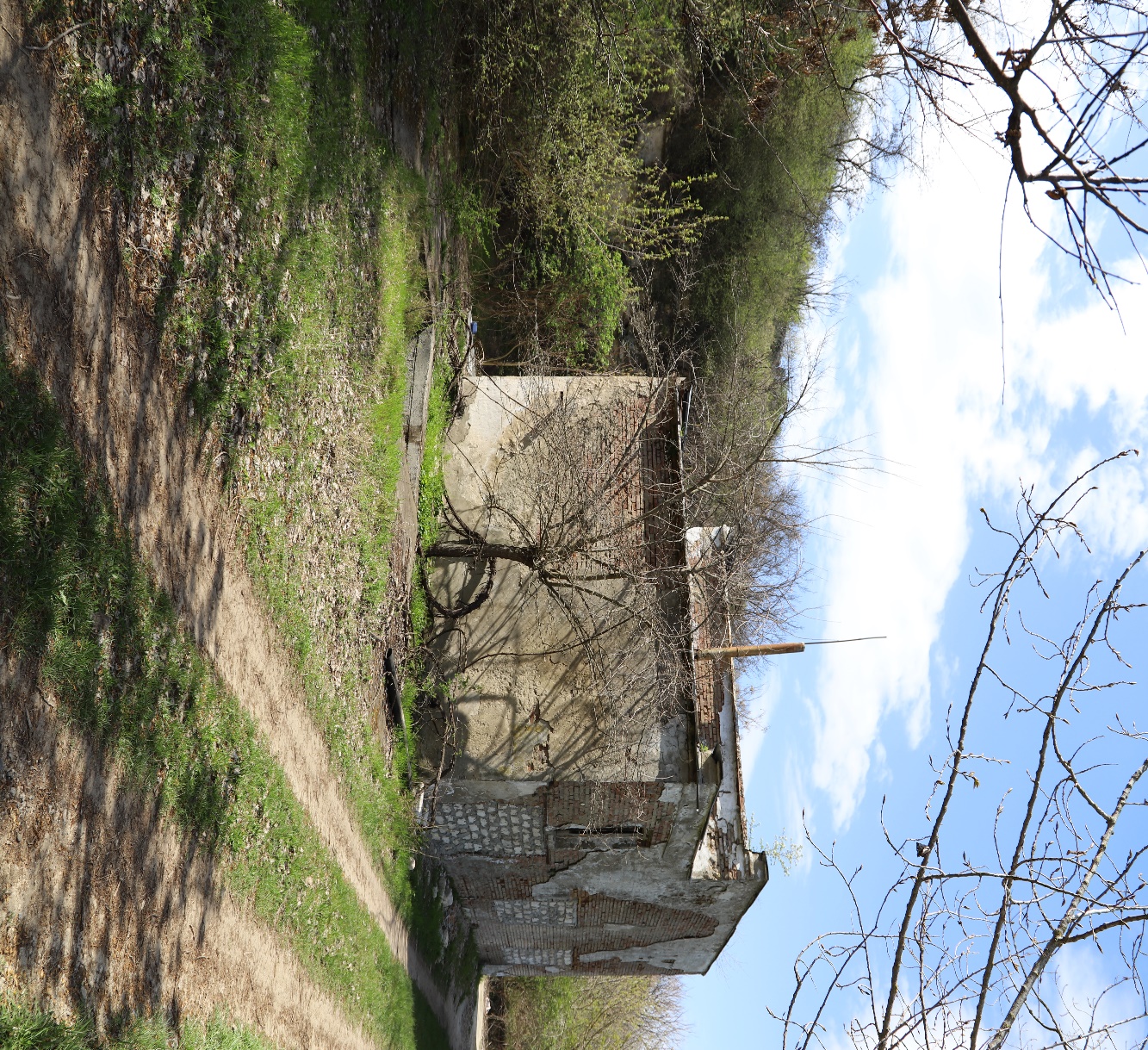